4. CHINA: CONTINUÏTEIT EN VERANDERING / STANDPLAATSGEBONDENHEID
ZN 23092021
Continuïteit en verandering
De kandidaat kan: 
- (12) herkennen dat elke tijd materiële en immateriële sporen van het verleden in zich draagt; 
- (14) uitleggen dat elke ordening van continuïteit en verandering een interpretatie is (zie ook onderdeel 3.2).
Standplaatsge-bondenheid
De kandidaat kan: 
15 Menselijk gedrag (denken en doen) in het verleden verklaren vanuit de toen en daar bekende en geaccepteerde kennis en waarden en vanuit de identiteit van individuen en groepen die in die tijd en/of op die plaats leefden en hierbij rekening houden met verschillende factoren die de standplaatsgebondenheid van mensen of een groep bepalen. (Bijvoorbeeld: waardesystemen, politieke, sociaaleconomische en culturele oriëntatie, kennis, gender, karakter, toevallige factoren)
[Speaker Notes: Ook in heden. In andere culturen]
LOTSINSINCT… (?)
CHINA
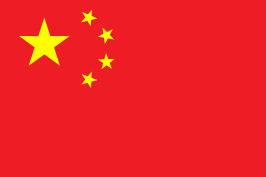 COMMUNISME

KAPITALISME

CONFUCIANISME /CHINEES CIVILISATIE - NATIONALISME 

LEGALISME
[Speaker Notes: Start: vorige bijeenkomst. 
Na afloop gesprek: verwarring ll. 
China communistisch / maar …. Markt, miljardairs ….]
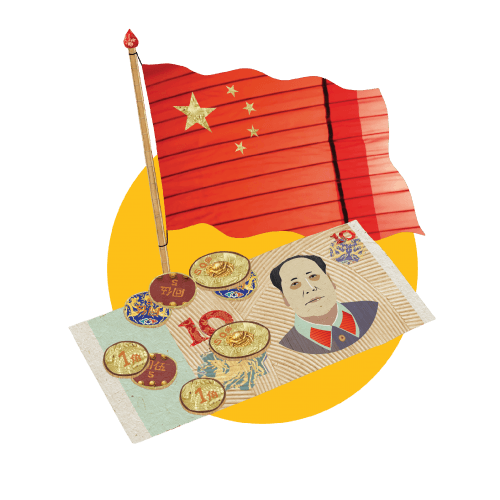 CHINESE STAAT
MARXISME-LENINISME

(STAATS-) KAPITALISME

CONFUSIANISME
‘AUTORITAIR MERCANTILISME’ (L.SUMMERS)
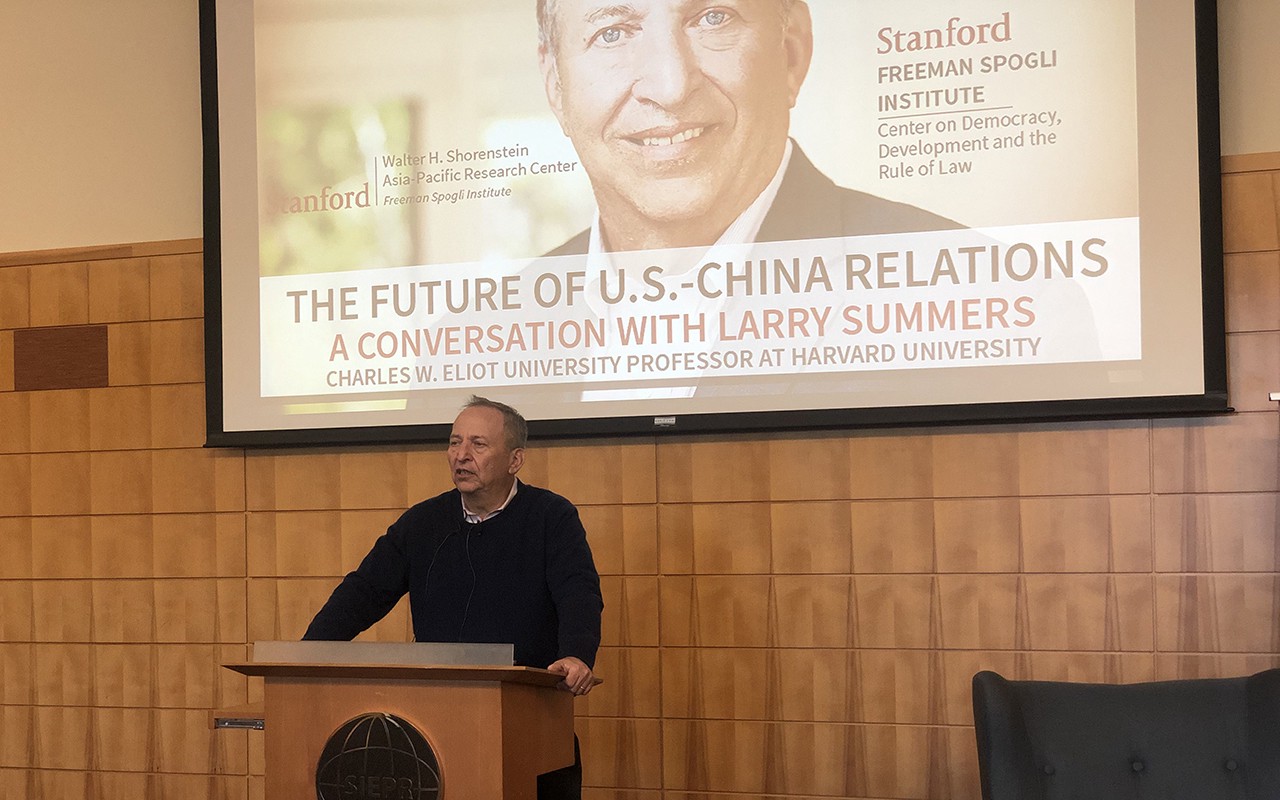 ANTI-DEMOCRATISCH

ECONOMISCH KAPITALISTISCH

IDEOLOGISCH NATIONALISTISCH
TU WEIMING
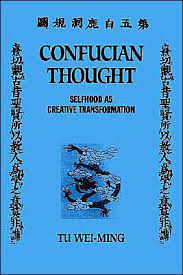 CHINA = SLAGVELD VAN DRIE ISMES
    - SOCIALISME, 
    - LIBERALISME / KAPITALISME 
    - CONFUSIANISME

UITEINDELIJK: CONFUSIANISME
NIET DEMOCRATISCH VOORUITGANGSIDEAAL, MAAR HEROPLEVING EIGEN BESCHAVING 
   ( HUNTINGTON)
CONFUCIANISTISCHE WAARDEN
COLLECTIEF = BELANGRIJKER DAN INDIVIDU
HIËRARCHIE, RESPECT EN AUTORITEIT
HOE HOGER DE RANG, HOE HOGER DE MORELE STANDAARDEN
ORDE, HARMONIE, EENHEID, STABILITEIT, SOLIDARITEIT
VOLK ZIET ZICH IN TERMEN VAN AFHANKELIJKHEID
PATERNALISTISCH LEIDERSCHAP 
GROTER RESPECT VOOR DE STAAT
HARMONIE
[Speaker Notes: Patroon van de wereld volgen is Taoïstisch ‘doade’. Val uit gouden eeuw van de tao, natuurlijke staat. Moeiteloze natuurlijkheid. Los van denken en taal. Balans yin – yang > Yinyang. Afhankelijk van context. Yinyang is het juiste moment kiezen. Een gepaste reactie op de situatie nu. Vandaag wijs, morgen dwaas.]
HARMONIEHE
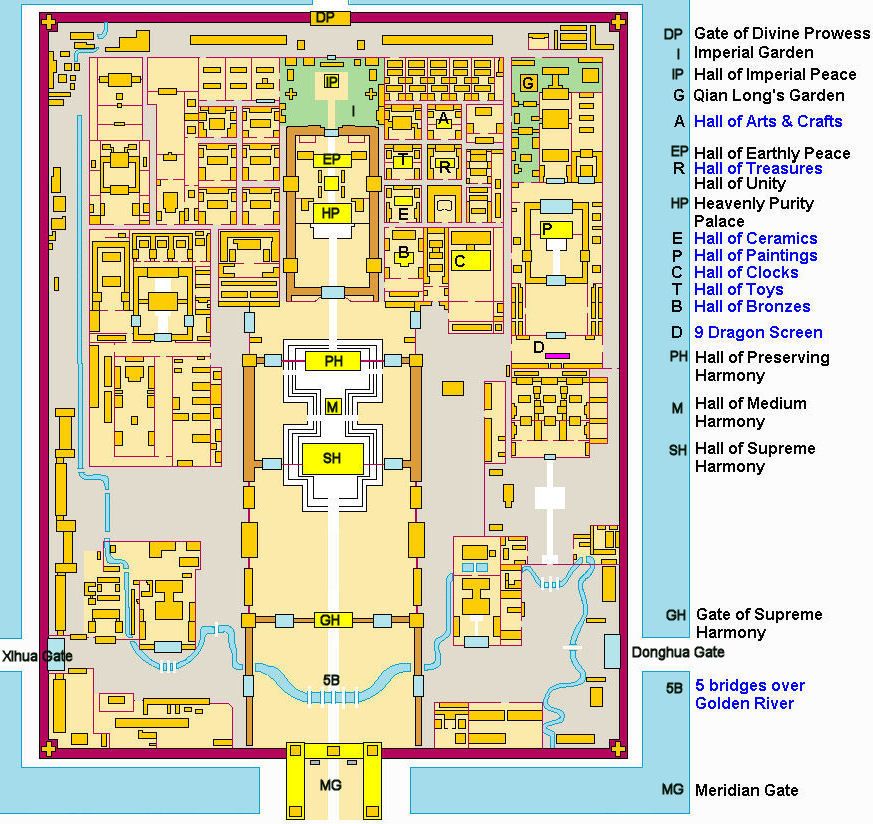 [Speaker Notes: https://www.google.com/search?q=mAP+OF+FORBIDDEN+PALACE+MUSEUM&tbm=isch&ved=2ahUKEwiJ_PzshMPsAhVIr6QKHV47A9gQ2-cCegQIABAA&oq=mAP+OF+FORBIDDEN+PALACE+MUSEUM&gs_lcp=CgNpbWcQA1DjmRVY1qUVYLe8FWgAcAB4AIABT4gBqQOSAQE3mAEAoAEBqgELZ3dzLXdpei1pbWfAAQE&sclient=img&ei=DsaOX4m9MMjekgXe9ozADQ&bih=722&biw=1536&rlz=1C1GCEJ_enNL863NL863#imgrc=cPlMotqhUCW33M&imgdii=7kNO34yPMjEfIM]
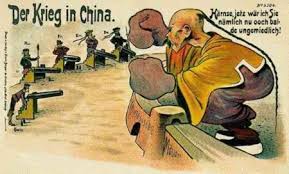 ‘The society 
of righteous and harmonious fists’
Unity, mutual aid, building harmony togetherTuanjie huzhu gong jian hexie团结互助共建和谐
[Speaker Notes: Hu Jintao with Premier Wen Jiabao (温家宝).]
‘With this strategically essentialized Chinese particularity, universalism, and alternative, this new set of Chineseness articulates an ideal China: China is a “superpower” with a long continuous history and grand culture, a harmonious society, which has long been advocating and contributing to the harmonious world, and a modern and prosperous society with harmonious and scientific development values that emphasize green development and the harmony between human and nature. In addition to these essentialist narrations of the “tangible” Chineseness, the Opening Ceremony has further constructed the temperament of the “new” Chinese: self-confident, friendly, romantic, and determined (with perseverance) to build an even better China.’
[Speaker Notes: https://pure.uva.nl/ws/files/2090599/122741_thesis.pdf p. 93
https://www.youtube.com/watch?v=JsDY1Ha83M8]
[Speaker Notes: 2008 HU JINTAO]
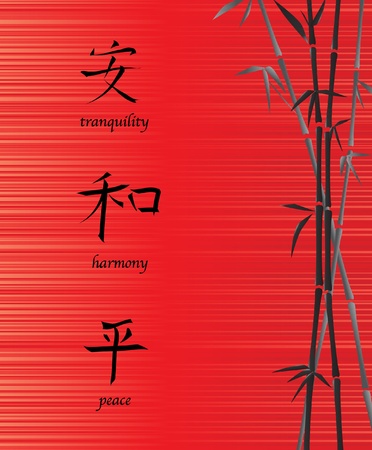 HARMONIE
HONGKONG  2012:

   - 55,3% HARMONIE
   - 17,8% DEMOCRATIE EN VRIJHEID
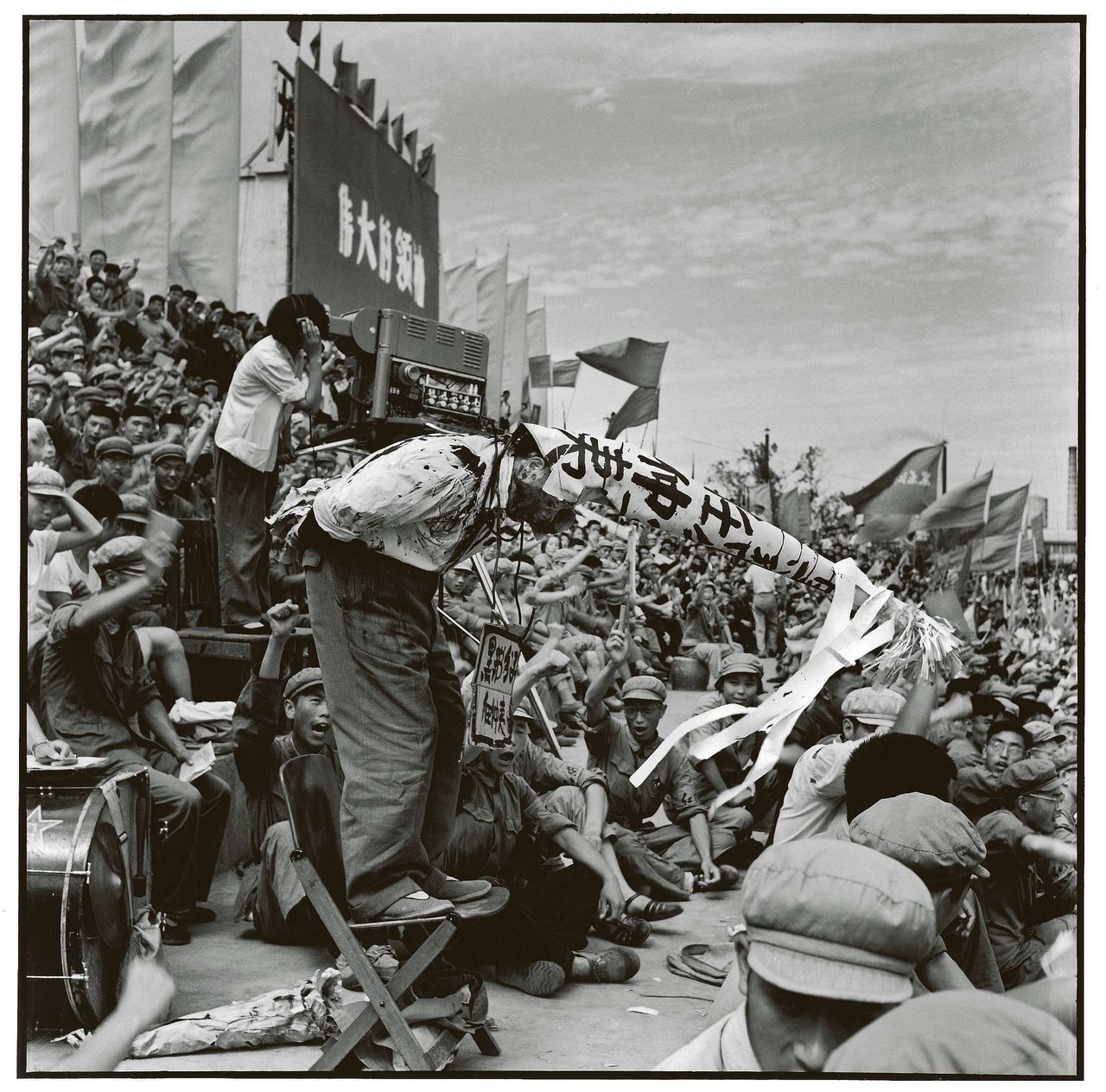 MAO en  GCR
GCR: aanval op confucianistische waarden
Uitbannen van ‘de vier ouden’:
oude gebruiken
oude gewoonten
-   oude cultuur
-   oude ideeën

Voornaamste: xiao
[Speaker Notes: https://www.nrc.nl/nieuws/2013/07/25/wroeging-over-rode-terreur-in-china-1276766-a1013520
Xiao: respect voor ouders. Loyaliteit boven gehoorzaamheid.]
CONFUCIANISME
WESTEN
CHINA
NADRUK OP:
  - GEHOORZAAMHEID
  - CONFORMISME
  - UNIFORMITEIT
  - PATERNALISME
  - TOLERANTIE T.O.V. SLECHT     BESTUUR
EVENWICHTIGE DIVERSITEIT / HARMONIE
CREATIEVE SPANNING 
COMPROMISSEN/ verdraagzaamheid /  geduld  (po jen: honderd geduld)
[Speaker Notes: GELIJKWAARDIGHEID / GELIJKHEID VOOR DE WET
GELIJKHEID IN VAARDIGHEDEN, CAPACITEITEN, KENNIS ?]
WAARDEN: HARMONIE
FAMILIE, GEHOORZAAMHEID /ZORGZAAMHEID EN DE STAAT.
‘Het efficiënt regeren van de staat begint met de ordelijke harmonie van haar gezinnen / families.’

Respect / gehoorzaamheid van vrouw/ zoon / onderdaan hoort te leiden tot respect en vriendelijkheid van man /ouder (vader), ambtenaar, heerser (keizer).  

Harmonie van familie en staat zijn complementair en afhankelijk van elkaar.
‘Een poel met dood water’
‘Eenstemmigheid met anderen ter wille van wat goed is, heet ‘echte eendracht’, maar eenstemmigheid met anderen ter wille van wat niet goed is heet ‘kruiperigheid’. (Xunzi)

‘The junzi zoekt harmonie met anderen zonder een echo te zijn. De kleine man echoot zonder in harmonie te zijn.’ (An. 13.23)
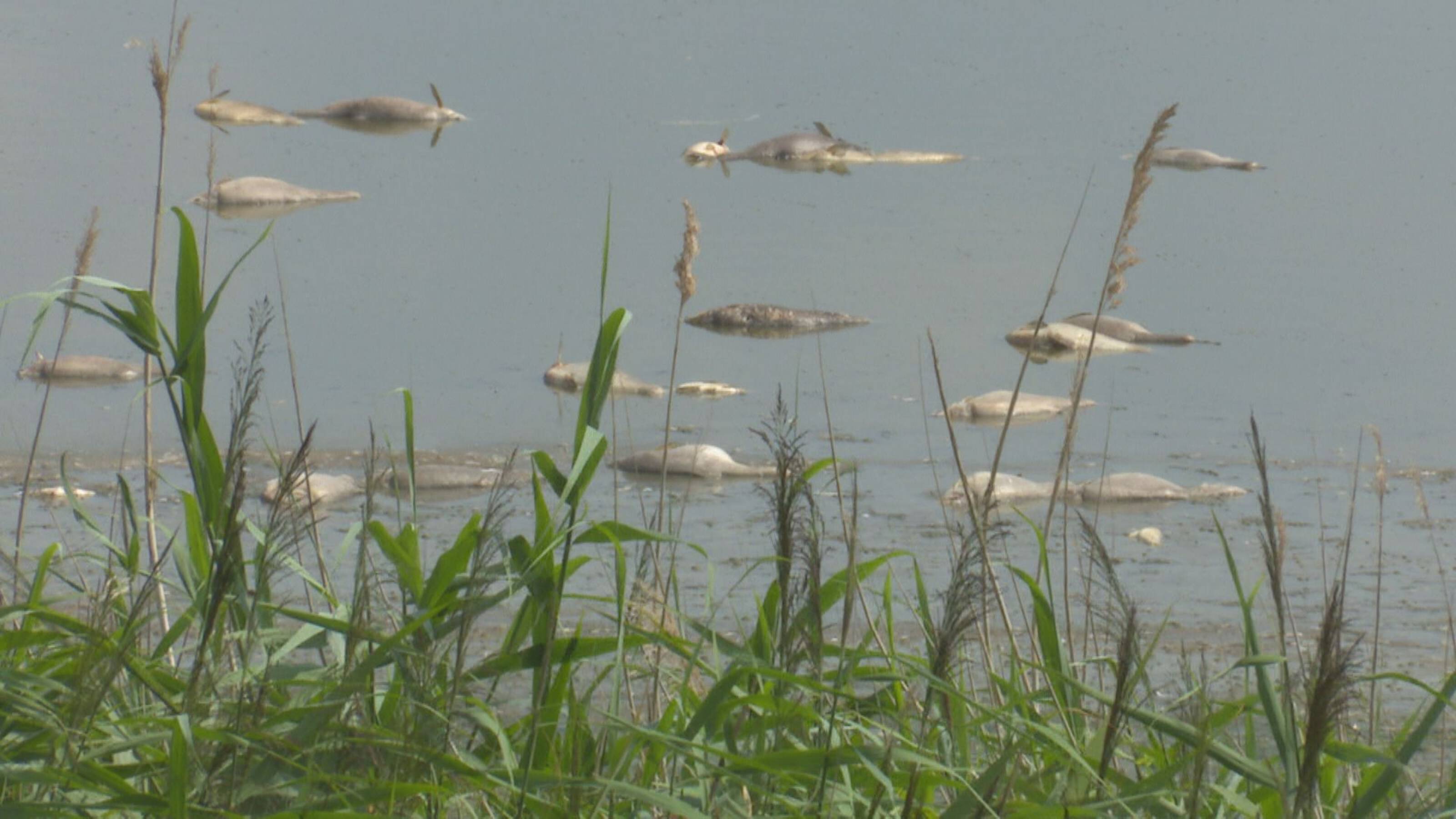 [Speaker Notes: Plicht het juiste te doen is belangrijker dan  te gehoorzamen aan iemand hoger in hiërarchie.]
Harmonie in (Chinese) politiek: ideaal en PRAKTIJK
STRATEGIE OM LEGITIMITEIT TE WINNEN

EXCUUS VOOR ONRECHTVAARDIGE TOESTANDEN

RECHTVAARDIGING VAN ONDERDRUKKING IN NAAM VAN ‘HARMONIE’. 

EUFEMISME VOOR UITROEIEN VAN AFWIJKENDE MENINGEN 
    (HARMONIE = NIET HETZELFDE ALS UNIFORMITEIT.)
[Speaker Notes: p. 263]
Harmonie en politieke kwesties
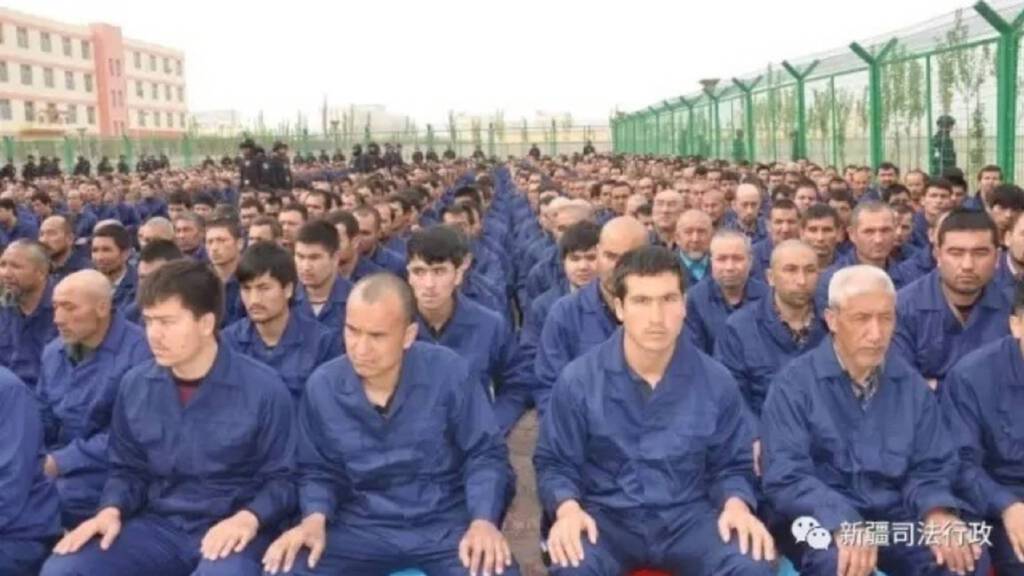 De grote eenheid van China. Han-identiteit en Chinese identiteit, In naam van confucianistische harmonie> etnische homogenisering.
Harmonie en politieke kwesties
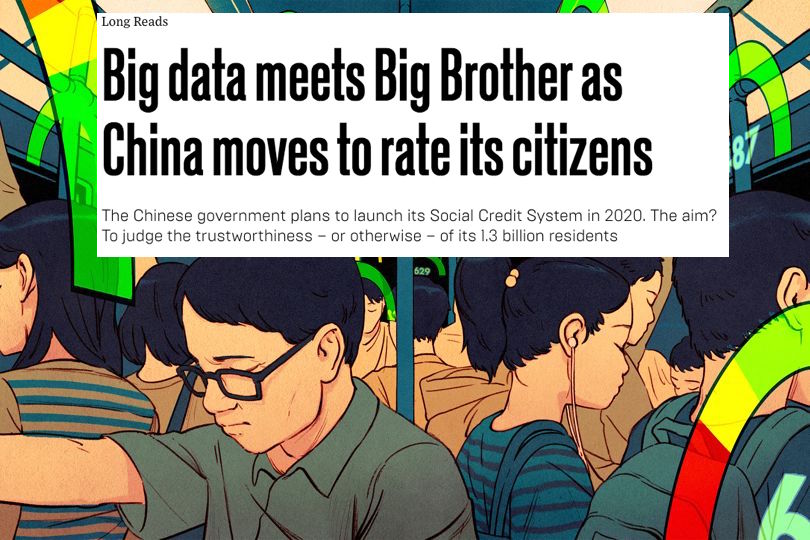 ‘De heerser wacht niet tot mensen goed doen en vol achting zijn voor hem. Hij zorgt er voor dat zij onmogelijk iets fout kunnen / durven doen.’ (Han Feizi 49)
[Speaker Notes: Individuele rechten beperken in naam van grote harmonie.]
Harmonie en politieke kwesties
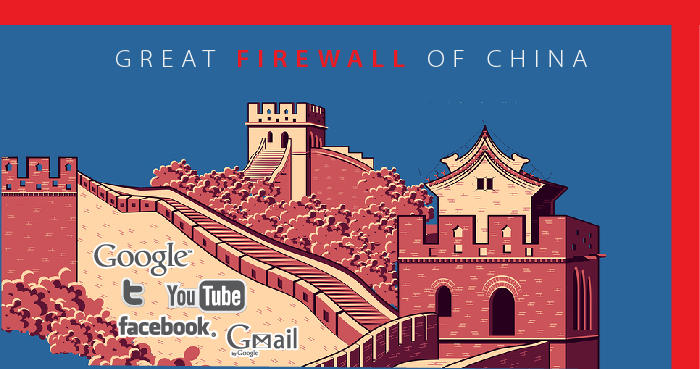 DE NIEUWE GROTE MUUR: ‘NIET HARMONIEUZE INFORMATIE’
WAARDEN: HIËRARCHIE
WESTEN
CHINA / Confucianisme
ACHTERDOCHT: AFKEER VAN AUTORITAIRE POLITIEKE SYSTEMEN:
   - feodalisme
   - absolute monarchie

VERLICHTINGSIDEAAL: autonome, vrije rationele individu. 

DURF TE DENKEN
HIËRARCHIE = GERECHTVAARDIGD/ NOODZAKELIJK  

GEEFT IEDEREEN KANS OPTIMAAL TE FUNCTIONEREN

IN BEPAALDE ROL IN RELATIE TOT ANDEREN
[Speaker Notes: GELIJKWAARDIGHEID / GELIJKHEID VOOR DE WET
GELIJKHEID IN VAARDIGHEDEN, CAPACITEITEN, KENNIS ?]
Gerechtvaardigde hiërarchie
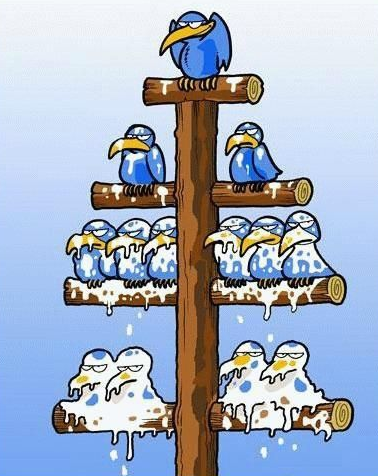 Discipline-gebonden

Dynamisch

Gericht om mondig(er) maken
[Speaker Notes: GELIJKWAARDIGHEID / GELIJKHEID VOOR DE WET
GELIJKHEID IN VAARDIGHEDEN, CAPACITEITEN, KENNIS ?]
WAARDEN
WESTEN
CHINA
Gieks-Romeins > Verlichting:
Rationalisme > wetenschap/technologie
Individualisme > bottom-up cultuur > egalitair / democratisch
Confucianisme- Individu is deel van een groep /  groepen (familie, clan,  gemeenschap, natie).
Minder nadruk op individu: - wederkerigheid
    - verantwoordelijkheid
    - verplichtingen t.o.v. anderen
WAARDEN
WESTEN
CHINA
RECHTEN EN VRIJHEDEN 

ANTAGONISME STAAT – INDIVIDU
   Kritische en onafhankelijke   burgers

MACHT GEDEELD DOOR VELEN: politieke elite, ambtenaren, pers, bedrijven, wetenschappers, religieuze leiders.
GOED BURGER: VERPLICHTINGEN

STAAT IS DEEL VAN ‘FAMILIE’. 
Ideaal is harmonie door (MOREEL VOORBEELDIGE)  leider zonder dwang.

De CCP. Binnen kaders van CCP discussie (?)
Moreel voorbeeldige machthebbers
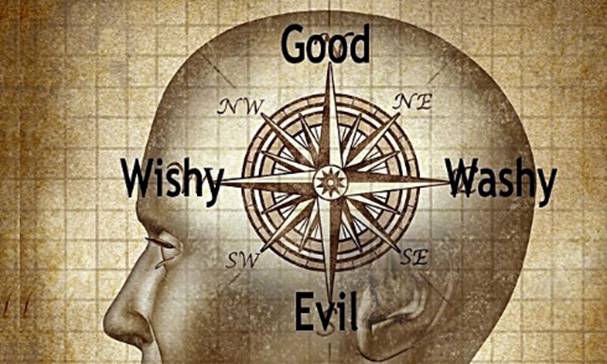 - zelfcultivatie
- voorbeeldig moreel gedrag
- sociale verantwoordelijkheid
- als vader voor kinderen 
- als hoeders van het volk
- meritocratie
DE STAAT
WESTEN
CHINA
De staat is een ‘indringer’

Die in toom gehouden moet worden

Waarvan macht beperkt moet worden
De staat is een goede kennis

De staat is een familielid

De staat is de pater familias
[Speaker Notes: Martin Jaques]
WAARDEN: DEMOCRATIE
DEMOCRATIE MINZHU
Directe regering door de massa (?)

Beste regering is de regering die het meeste rekening houdt met de belangen van het volk (?)

Indirecte democratie. Democratie zonder verkiezingen. Intellectuelen die de heerser adviseren om zo de belangen van het volk te dienen (?)
[Speaker Notes: > belang van geleerdheid / geleerden / studie / mandarijnen / ambtenaren / spreekbuis voor de massa. EXAMENS]
‘Leading a happy life is the most important human right’. (Xi Jingping 2018)
DEMOCRATIE
MIN (volk) ZHU (regering) : DEMOCRATIE DOOR HET VOLK

MIN BEN                               :  DEMOCRATIE VOOR HET VOLK


Goede regering: welzijn en voorspoed van het volk op de eerste plaats. Stabiliteit, orde, voorspoed.
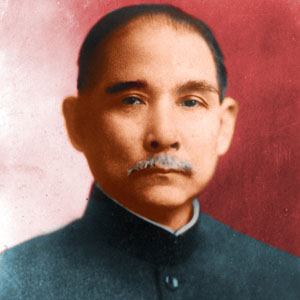 Drie Volksprincipes (Sun Yatsen)
1. De familie van het volk
2. De macht van het volk
 - geen egalitaire democratie
 - goed bestuur t.b.v. volk
 - Opbouw sterke staat

3. Het welzijn van het volk - passend in lange confuciaanse traditie
 - overheid zorgt voor volk
- Collectieve rechten (w.o. welvaart)  boven individuele rechten
[Speaker Notes: Geen egalitaire democratie
Maar goed regeren t.b.v. volk
Opbouw sterke staat 
Ontwikkeling landbouw en industrie
Landhervormingen
Later grotere onafhankelijkheid van westerse invloed]
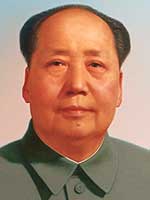 MAO
‘Het volk, en het volk alleen, is de drijvende kracht die wereldgeschiedenis maakt.’
[Speaker Notes: Van de Putten F-P, Wederopstanding, p. 156
‘In het traditionele denken in China is de bevolking de grootste bron van politieke macht. De regering kon het volk, als dat massaal in opstand komt niet weerstaan. 
Ook de macht van de CCP is uiteindelijk ondergeschikt aan die van het volk, als dat eenmaal in beweging komt.’]
HEMELS MANDAAT 2.0
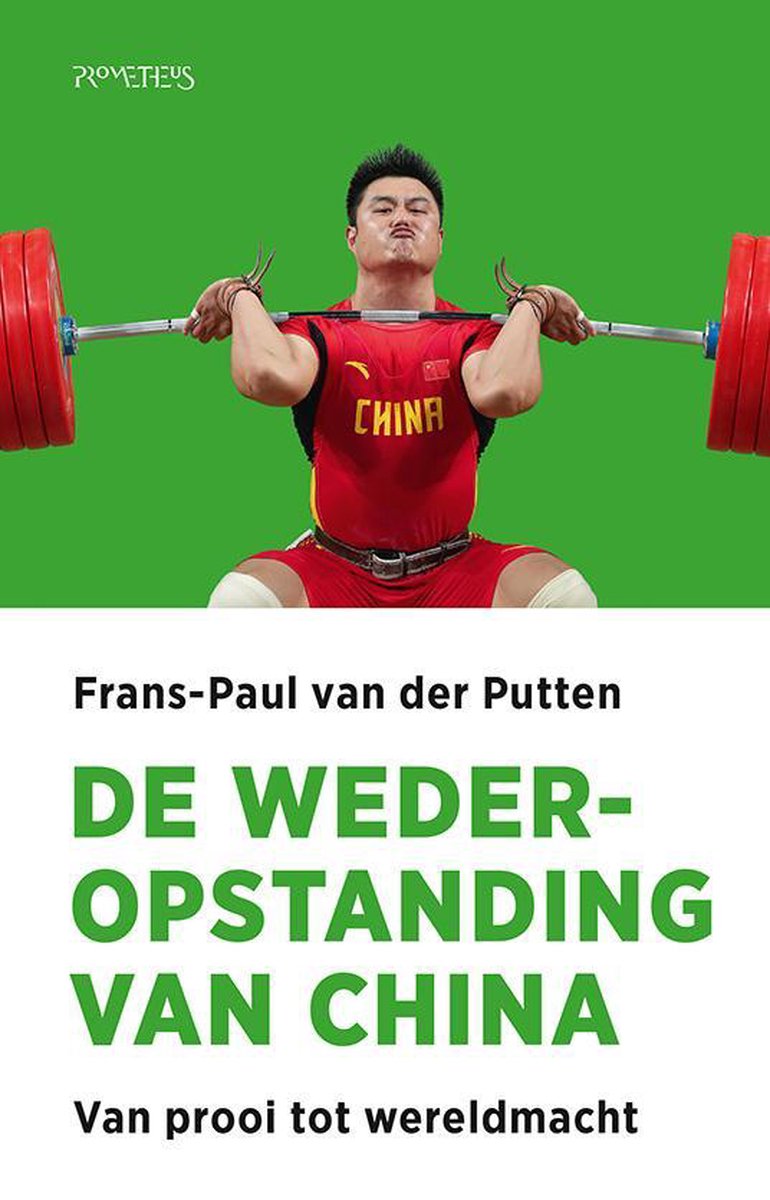 ‘DEMOCRATISCH’ ELEMENT > Heerser afzetten als mandaat niet wordt waargemaakt.

‘In het traditionele denken in China is de bevolking de grootste bron van politieke macht. De regering kon het volk, als dat massaal in opstand komt niet weerstaan.’
[Speaker Notes: Van de Putten F-P, Wederopstanding, p. 156]